JRA1.1 Requirements gathering
Current status and plans
Peter Solagna
JRA1.1 Task leader
EGI.eu
Milano, AARC General meeting
Overview
DJRA1.1 overview
Interviews with the stakeholders
Analysis and next steps
MJRA1.1 Technologies analysis
2
DJRA1.1 Requirements analysis
3
Requirements gathering: the process
Already available requirements:
FIM4R
TERENA AAA study
Surveys
Circulated among the AARC communities, FIM4R ML, and other targets
Open questions inspired to the hot topics of the existing documentation
Interviews
Focused interviews for the DJRA1.1:
EGI
ELIXIR
EUDAT
GÉANT Project
Dutch consortium of the National and University Libraries
To be continued..
DJRA1.1
DJRA1.1
DJRA1.1
4
Survey topics
AAI Current status
What is your community’s current experience with AAI? 
Benefits, perceived barriers and user experience
Technical solutions adopted
Current coverage of federated AAI in the community
Requirements
Type of IdPs relevant for the community
How AAI penetration can be improved?
Technical requirements
Preferred technology, attribute release, LoA management, unique identifiers, group management, type of access
5
Surveys received
BioVel
DARIAH
EISCAT
WLCG
EPOS
Photon and neutron (Umbrella)
ELIXIR
CLARIN
EGI
EUDAT
D4Science
PSNC
FMI
Libraries and education
6
Requirements analysis in DJRA1.1
How the deliverable is structured:
Inputs from the stakeholders:
Summary of the requirements available before AARC
Summary of the requirements gathered through the surveys
Summary of the individual interviews
Requirements analysis 
Architectural and technical requirements
Policies and best practices
7
DJRA1.1: Summary of the requirements from past activities
FIM4R
High priority
Medium priority
TERENA AAA Study
Technical recommendations 
Actions required
Main stakeholders
Policy recommendations
Actions required
Main stakeholders
8
DJRA1.1: current status, barriers
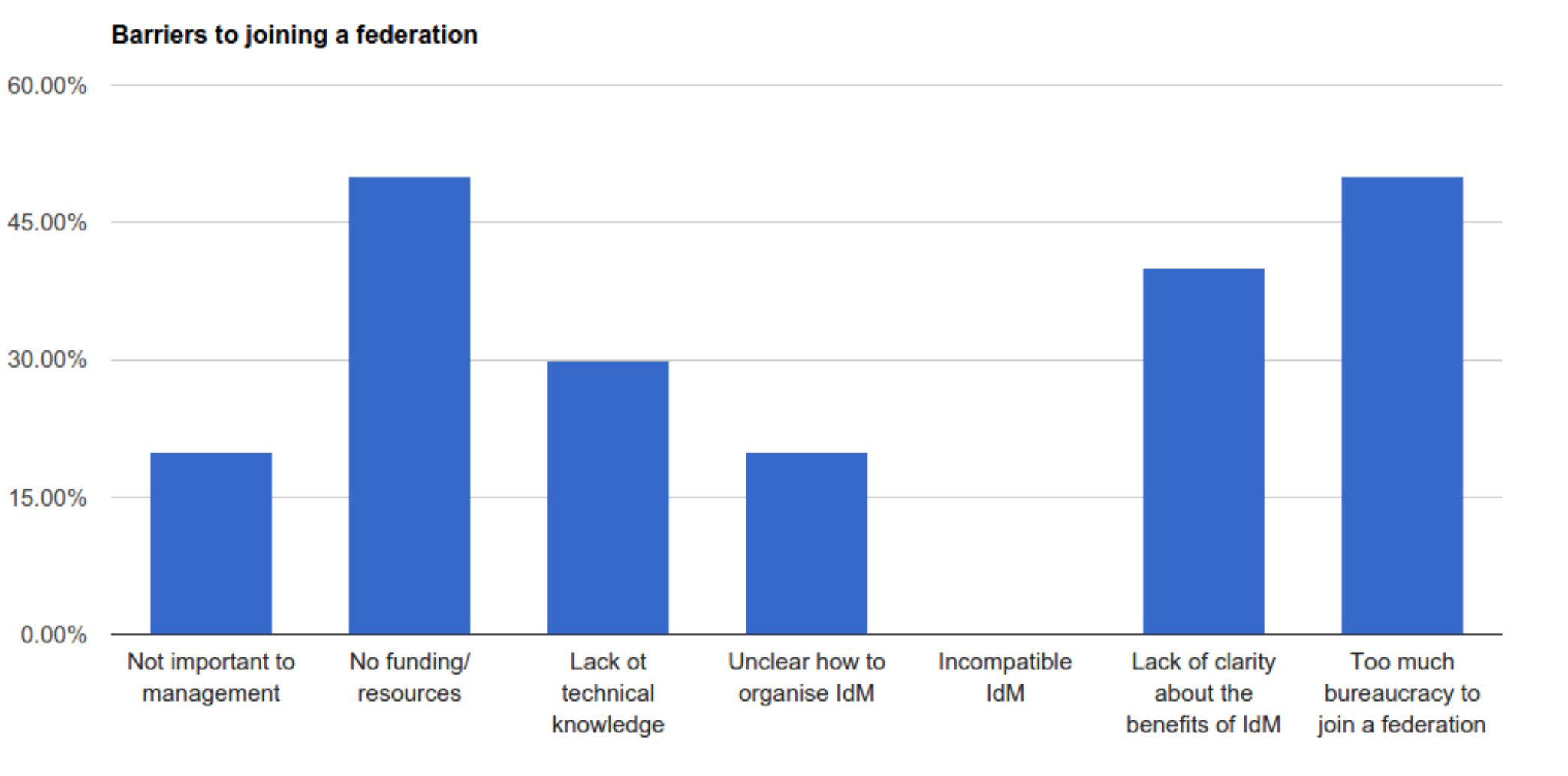 9
DJRA1.1: current status, technologies
8 out of 10 communities answered in the survey that they have already a technical solution in place
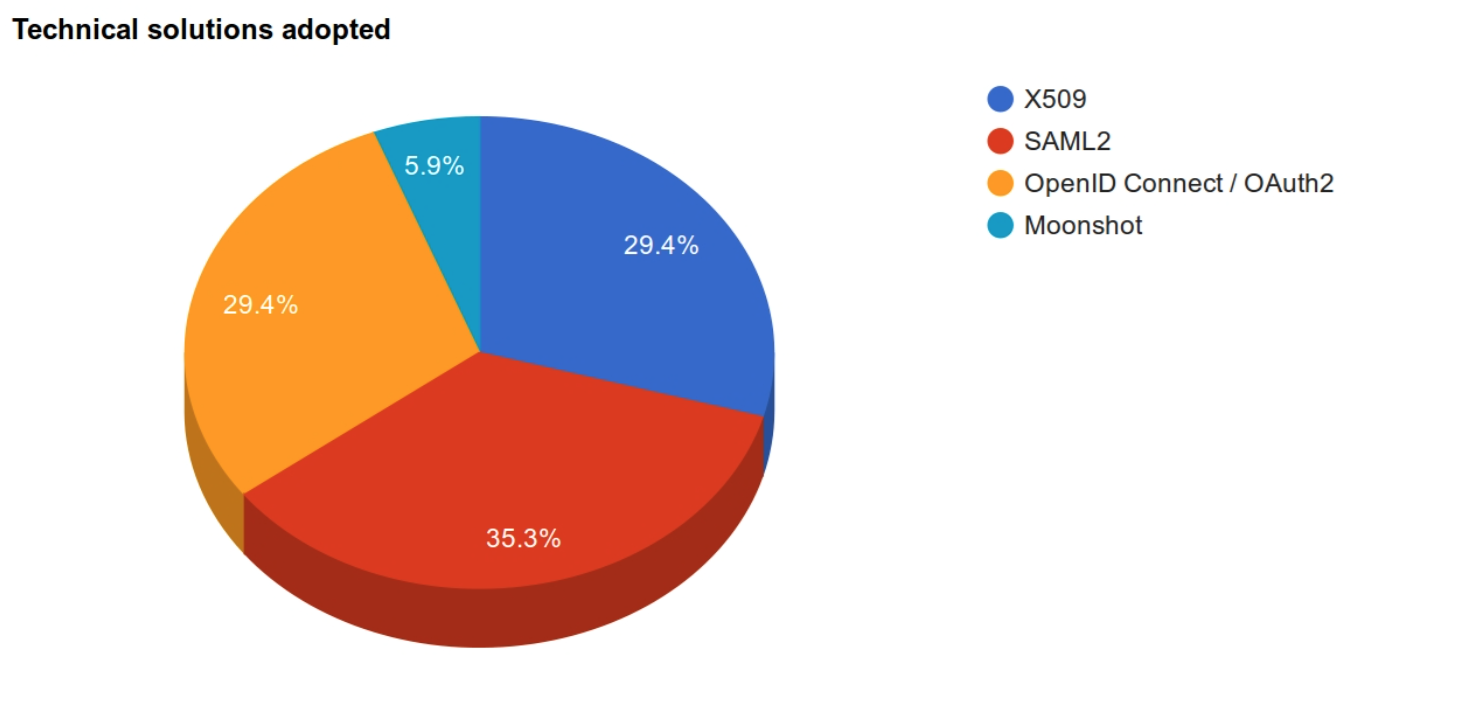 10
DJRA1.1: requirements, type of requirements
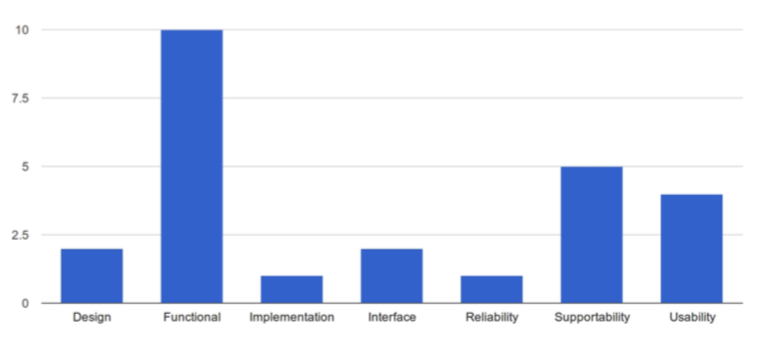 11
MJRA1.1: The requirements 1/2
Guest Identities / Levels of Assurance/ R2  Homeless users 
R3  Different Levels of Assurance 
R13  Step-­up authentication 
R16  Social media identities 
R17  Integration with e-­Government infrastructures 
User Identification
 R8  Persistent user identifiers  
 R9  Unique user identities  
 R10  User-­managed identity information Source:  
 Attributes: Groups and Authorisation
 R4  Community-­based authorisation  
 R5  Flexible and scalable attribute release policies  
 R12  User groups and roles  
 R_P_5  Semantically harmonised identity attributes  
Attributes: Release
R6  Attribute aggregation / Account linking 
R_P_3  Sufficient attribute release
12
MJRA1.1: The requirements 2/2
Technology requirements
R7  Federation solutions based on open and standards
R14  Browser & non-­browser based federated access  
R15  Delegation
Privacy, legal issues, and policies
R10  User-­managed identity information Source
R18  Effective accounting  
R_P_1  Policy harmonisation  
R_P_2  Federated incident report handling  
R_P_7  Best practises for terms&conditions
Training
 R1 User and Service Provider friendliness  
 R_P_4  Awareness about R&E federations  
 R_P_6  Simplified process for joining identity federations  The bureaucracy involved in joining identity federations should be reduced
13
How can requirements be prioritized?
Surveys, interviews and previous documentation produced a consistent set of requirements
 Still manageable and non contradicting 
To discuss within JRA1 how much these requirements need to be prioritized, if any need to be discarded.
Prioritization by popularity is one factor to be considered
Individual interviews with the stakeholders are another useful tool for periodization
Document user stories to analyze how critical the requirements are for the workflows of a stakeholders
14
Individual interviews with the AARC stakeholders
15
Why individual interviews
Open discussion with the stakeholders, not limited by the boundaries of a survey
But surveys have been a useful tool to gather quickly and consistently material for the deliverable.
Describe the user stories
What the users need to do
What the service providers need to know
How the workflows of the services are using  authentications/authorization
Describe the expectations for AARC outputs
16
Already performed interviews
Interviews part of the DJRA1.1:
EGI
EGI Workflows
EGI critiacl/non-critical requirements
EGI AAI plans for evolution
ELIXIR
Requirements and use cases on which the ELIXIR AAI is being designed
EUDAT
Plans for the EUDAT AAI B2Access
Requirements
GÉANT Project
VO aaS
Cloud Activities
Enabling user experience
Dutch consortium of the National and University Libraries
Status and penetration of AAI
17
Next steps with the interviews
JRA1.1 plans to continue with the open interviews until the end of the year
The outputs of these interviews will be summarized on the JRA1.1 wiki
Candidates for the future interviews:
CERN
Libraries 
ESFRIs
EGI is in contact with the ESFRIs participating to the Competence Centres
…
18
Feedback needed-1!
Who else should we interview?
Which questions are critical and should be asked explicitly?
19
MJRA1.1 Technologies analysis
20
MJRA1.1: AAI technologies analysis
Table of content available on google doc:
Existing AAI and available technologies for federated access. 
 Assessment on the AAI technologies operated by the R&E: Research Infrastructures, e-infrastructures
Goal of the document:
Provide information about the technologies supporting AAI 
Standards and implementations
Tools 
Provide comparative analysis of these technologies grouped by capability 
Where to start?
Technologies and tools reported in the surveys
Interviews and other sources of information to gather the AAI plans of the research infrastructures/e-infrastructures
AARC knowledge base 
21
MJRA1.1: The topics
Authentication standards and implementation
Authorization and group management technologies
Interoperability enabling tools
Attribute aggregators
Token translations services
Existing documentation and sources of information:
Magic deliverable: Assessment of the existing Group Management Standards and Value Services for Global Communities
GÉANT Voaas market analysis 
GÉANT omparison of Authentication and Authorization Infrastructures for Research
22
MJRA1.1: Authentication technologies
Relevant standards
SAML2
X.509 certificates and proxies
OpenID Connect/Oauth
XACML
ABAFB (Moonshot)
SCIM
VOOT
CIFERm






Implementations
SimpleSAMLPHP (SAML2)
Moonshot (ABAFB)
LCMAPS (X.509)
Shibboleth
23
MJRA1.1: Authorization and attributes management services
Attribute management
HEXAA
UNITY
PERUN
OpenConext
VOMS
Comanage Grouper
Policy management
ARGUS
24
MJRA1.1: Interoperability-enabling tools
Attribute aggregators (aggregating IdPs and Attribute authorities)
OpenConext
SimpleSAMLPHP
Unity
Perun
HEXAA
Token translation services
CILOGON
TCS
STS
Unity (?)
SImpleSAMLPHP (?)
25
MJRA1.1: How to compare technologies and tools
Compare by: Features/capabilities 
JRA1.1 requirements: tools supporting the use cases
License
Sustainability
Additional features, e.g.tools supporting multiple standards

Compare by: Usability
This is the next step after MJRA1.1
Usability will be tested in the pilots under SA1
26
MRA1.1 timeline
Milestone due for the end of the year
Still some contributors needed for some the tools/technologies.
Currently writing the sections of the TOC/Preparing the summary comparison tables.
First draft: mid November
Final version: mid December
27
Feedback needed-2!
Are the topics comprehensive? 
Should technologies/tools be added or removed from the TOC?
Would you like to contribute to the document?
28
Thanks!
For any comment or question, please contact me:peter.solagna@egi.eu
29